医療国際展開カントリーレポート新興国等のヘルスケア市場環境に関する基本情報インド編
2024年3月
経済産業省
目次（1/2）
目次（2/2）
一般概況
インド／一般概況
基本情報
（出所） 外務省 在外公館医務官情報、外務省　海外安全ホームページ、JETRO インド概要、日本経済団体連合会ホームページ、exchange-rates.org
インド／一般概況／経済
人口動態、および人口成長率・年齢別人口構成
2021年の人口は約14億人となっている。
人口は緩やかな増加を続け、2050年には17億人弱まで成長し、成長率はほぼ横ばいの0.3%となる見込みである。
人口成長率（％）
総計（百万人）
人口動態、および人口成長率
年齢別人口構成
（百万人）
（％）
1.5
1.5
1.4
0.3
2030年以降は予測値
2030年以降は予測値
2000
01
02
03
04
05
06
07
08
09
10
11
12
13
14
15
16
17
18
19
20
21
30
40
50
（％）
11.6
15.0
65歳以上
60.5
60.8
61.1
61.4
61.7
62.1
62.5
62.8
63.2
63.6
64.0
64.3
64.7
65.1
65.4
65.7
66.0
66.4
66.7
66.9
67.2
67.5
68.9
68.4
67.0
15～64歳
35.0
34.7
34.3
33.9
33.5
33.1
32.7
32.3
31.8
31.4
31.0
30.5
30.1
29.6
29.1
28.6
28.1
27.6
27.1
26.6
26.1
25.7
22.3
20.1
18.0
15歳未満
2000
01
02
03
04
05
06
07
08
09
10
11
12
13
14
15
16
17
18
19
20
21
30
40
50
（出所） 国際連合「World Population Prospects」
インド／一般概況／経済
都市化率
都市化率が進み、2050年には都市部と農村部の人口が逆転する見込み。
都市化率※
（％）
都市部
農村部
2000
05
10
15
20
25
30
35
40
45
50
※ 都市化率とは、都市部に住む人口の割合。
（出所） 国際連合「World Urbanization Prospects」,ユーロモニター
インド／一般概況／経済
GDP、GDP成長率、一人当たりGDP
実質GDP成長率は新型コロナの影響もあり、2020年に急落したが、2021年にはコロナ前水準を超える9.1%まで回復し、2024年には名目GDPが約4.1兆US$、一人当たりGDPが約2,848US$まで成長する見込みである。
（％）
2024年GDP予測
（10億US$）
名目GDPおよび実質GDP成長率
一人当たり名目GDP
4,105.38
（10億US$）
名目GDP（10億US$）
実質GDP成長率（％）
21
22
2023
2000
01
02
06
10
03
04
05
07
08
09
11
12
13
14
15
16
17
18
19
20
（US$）
2024年一人当たりGDP予測
2,847.6
（US$）
2000
01
02
03
04
05
06
07
08
09
10
11
12
13
14e
15e
16e
17e
18e
19e
20e
21e
22e
2023e
（出所） 国際通貨基金（IMF） 「World Economic Outlook Database」、世界銀行
インド／一般概況／経済
インフレ率・為替レート
2023年のインフレ率は5.5%となっている。
変動相場制だが 、 極端に不安定な変動局面にはインド準備銀行（Reserve Bank of India：RBI）が介入する 。
インフレ率
為替レート
（％）
（円/ルピー）
2.6
2.9
2.4
2024以降は予測値
1.6
2000
01
02
03
04
05
06
07
08
09
10
11
12
13
14
15
16
17
18
19
20
21
22
23
24
25
2000
01
02
03
04
05
06
07
08
09
10
11
12
13
14
15
16
17
18
19
20
21
22
（出所） 国際通貨基金（IMF）「World Economic Outlook Database」（2023年10月時点）、Investing.com
インド／一般概況／規制
外国投資法
海外からの直接投資に関する規制について
※上記規制は、インド中央政府が全ての州に対して適用するように定めている。
　 各州政府は、上記規制に従う一方で、外資誘致に積極的な州などは、中央政府からの承認を得た上で、州VAT（付加価値税）のコントロールを行うことが可能である。
（出所） JETROホームページ、JETROインド担当者へのヒアリング
インド／一般概況／規制
会社法
2013年8月、約60年ぶりに全面改正され、新会社法（Companies Act, 2013）として成立。その後、いくつか改正されている。
事業拠点の形態別の概要と規制内容
（出所） JETROホームページ
インド／一般概況／規制
外資持出規制
2014年6月、インド準備銀行（RBI）は、これまで規制されていたインドルピー持出規制の規制緩和を施行した。
25,000ルピーを上限とし、インドルピーのインドからの持ち出しを許可した。
入国時（持ち込み）
インド準備銀行による規制緩和
税関申告が必要なケース
10,000US$相当超の外貨、トラベラーズチェック
（現金のみの場合は5,000US$相当超）
現地通貨の持ち出しは
25,000ルピー
が上限
出国時（持ち出し）
（出所） 在インド日本大使館ホームページ、Reserve Bank of India: Foreign Exchange Management (Export and import of currency) Regulations, 2015 (Amended up to December 04, 2020)
インド／一般概況／規制
経済特区
インドでは、2006年2月に発効したSEZ法およびSEZ規則を基にした特別経済特区SEZで、開発する企業と入居する企業に法人税減免などの優遇措置を適用している。
SEZにおける税制優遇措置
SEZ一覧
（出所） JETROホームページ、 Special Economic Zones in India ホームページ、Ernest & Young　「インドにおける税制優遇措置　2014年10月」
医療関連
インド／医療関連／医療・公衆衛生
健康水準および医療水準
平均寿命は70.8歳、健康寿命は60.3歳である。
健康水準・医療水準を示す主な指標
注1）収縮期血圧（SBP）140以上もしくは拡張期血圧（DBP）90以上を高血圧とする
注2）BMI30以上。BMIは「体重（kg）÷（身長（m）×身長（m））」で算出される。
（出所） 世界保健機関（WHO） 「Global Health Observatory (GHO) data」
インド／医療関連／医療・公衆衛生
医療費支出額
医療費支出総額は2020年には780億US$を超えた。うち約37％を政府が負担している。
一人当たり医療費は2019年から2020年にかけて減少しており、2020年に56US$となっている。
（%）
一人当たり医療費の推移
（10億US$）
医療費支出総額と政府の医療費支出、政府の負担割合
政府以外の医療費支出
政府の医療費支出
医療費支出総額における
政府の負担割合
04
05
11
12
2000
01
02
03
06
07
08
09
10
13
14
15
16
17
18
19
2020
（US$）
63
61
60
58
57
56
56
56
47
44
42
43
39
38
37
35
34
32
32
32
29
政府以外
政府
2000
01
02
03
04
05
06
07
08
09
10
11
12
13
14
15
16
17
18
19
2020
※1：2023年時点のWHOのデータから計算
※2：全てUS$の2020年価値で計算
※3：Current Health Expenditureを医療費支出総額として計算
※4：Domestic General Government Health Expenditureを政府の医療費支出として計算
（出所） 世界保健機関（WHO）「Global Health Expenditure Database」 (2022年10月時点)
インド／医療関連／医療・公衆衛生
各州における医療機関ごとの医療費支出額 （1／3）
各州において、年間の入院1件当たりの平均医療費（自己負担）は以下の通り公共、民間、チャリティー・NGOの医療機関それぞれにおいて全で違いがみられる。
州によっては都心部と農村部でも医療費支出が異なっている。
以下のグラフは2018年における各州の入院1件当たりの平均医療費（病院の種別ごと）を示しており、上段は都市部、下段は農村部の医療費を示している。
（インドルピー）
インド／医療関連／医療・公衆衛生
各州における医療機関ごとの医療費支出額 （2／3）
（インドルピー）
インド／医療関連／医療・公衆衛生
各州における医療機関ごとの医療費支出額 （3／3）
（インドルピー）
インド／医療関連／医療・公衆衛生
疾病構造・死亡要因【大分類】
1990年には死亡要因の半分強を占めていた「感染症」が、2019年には25.0%まで減少している。
先進国の疾病構造（非感染性疾患の割合が大きい）に近づいているが、先進国と比較すると依然として「感染症」の割合が大きい。
死亡要因の割合 （1990年⇒2019年）
2019年
1990年
8.9%
10.1%
非感染性疾患
感染症
事故等
（出所）Institute of Health Metrics and Evaluation 「Global Burden of Disease Study」 (2019)
インド／医療関連／医療・公衆衛生
疾病構造・死亡要因【中分類】
【凡例】
：非感染性疾患
：感染症
1990年から2019年にかけては、「呼吸器感染症・結核」等の「感染症」の割合が減少し、「心血管疾患」や「慢性呼吸器病」、「新生物」等の「非感染性疾患」の割合が増加している。
2019年では、死亡要因上位3位の全てが「非感染性疾患」であり、全体の約50%を占める。
：事故等
死亡要因で見る疾病構造の変化（1990年⇒2019年）
神経疾患／その他の非感染性疾患／物質使用障害／筋骨格系疾患／
皮膚及び皮膚疾患／精神障害
※割合の大きい順
その他の感染症／顧みられない熱帯病とマラリア／HIV /エイズ・性感染症／栄養失調※割合の大きい順
妊産婦・新生児
の障害
自傷、個人間暴力
非意図
的負傷
糖尿病、
腎臓疾患
消化器
疾患
呼吸器感染症
・結核
交通
事故
2019
心血管疾患
慢性呼吸器病
新生物
腸管感染症
その他の非感染性疾患／糖尿病、腎臓疾患／神経疾患／物質使用障害／筋骨格系疾患／皮膚及び皮下疾患／精神障害 
※割合の大きい順
顧みられない熱帯病とマラリア／
栄養失調／HIV /エイズ・性感染症※割合の大きい順
自傷、個人間暴力
その他の
感染症
非意図
的負傷
妊産婦・新生児
の障害
消化器
疾患
呼吸器感染症
・結核
交通
事故
1990
心血管疾患
慢性呼吸器病
腸管感染症
新生物
（出所）Institute of Health Metrics and Evaluation 「Global Burden of Disease Study」 (2019)
インド／医療関連／医療・公衆衛生
疾病構造・死亡要因【小分類】
主要疾患の内訳では、「虚血性心疾患」が死亡要因の1位であり、全体の約16%を占めている。
新生物
心血管疾患
主要疾患の内訳 （2019年）
糖尿病、腎臓疾患
※割合は、全体の死亡要因を分母にしたもので、各特定疾患内における割合ではない。
（出所）Institute of Health Metrics and Evaluation 「Global Burden of Disease Study」 (2019)
インド／医療関連／医療・公衆衛生
医療機関 - 医療機関区分と施設数・病床数の推移（1/2）
インドでの病院セクターは、公的医療機関と民間医療機関に分類され、民間医療機関が全医療機関数の約75％を占めている。
規模の大きな民間病院は、大都市での高次医療を中心に展開しているが、近年は人口の少ない都市や高次医療ではない2次医療等にも積極的に進出している。
近年、大都市圏では、民間医療機関の株式会社病院チェーンが拡大している。
インドにおける病院セクターの構造
公的1次医療機関の分類
民間病院の分類
75%
25%
総合・スペシャリティ病院/ 大学病院
民間病院
Tier2&3都市での2次医療に進出
県立病院
ジェネラル・プラクティショナー、
コンサルタント
地域医療センター（CHC）
チャリティー病院
NPO
一次医療センター（PHC）
サブセンター
（出所）	明治大学国際総合研究所「平成25年度　新興国マクロヘルスデータ、規制・制度に関する調査」,、Ministry of Health & Family Welfare, Health and Family Welfare Statistics in India 2015、みずほ総合研究所「平成２５年度 新興国での新中間層獲得による日本再生事業我が国製品販売拡大に資する販売金融戦略分析調査」
インド／医療関連／医療・公衆衛生
医療機関 - 医療機関区分と施設数・病床数の推移（2/2）
インドにおける病院数は、2015年から2019年の5年間では大きな変化は見られなかったが、2020年には国営病院と一次医療センター数が大幅に増加した。2021年には再び国営病院は減少に転じている。
病床数については、2017年に一度大きく減少していたが、病院数同様にパンデミック以降大幅に増加している。1,000人あたり病床数は2015年から2021年まで0.5床～0.6症で推移しており、2021年においては0.5床となっている。
施設数（公的医療機関のみ）
病床数（国営病院のみ）
政府病院病床数
1000人あたり病床数
サブセンター
一次医療センター
地域医療センター
国営病院
（施設）
（床）
（床）
15
16
17
18
19
20
21
15
16
17
18
19
20
21
※ 上の数字は合計
（出所）　インド政府「National Health Profile」
インド／医療関連／医療・公衆衛生
医療機関 - 公的医療機関
主な公的医療機関として、Safdarjung Hospital 、AIMSなどが挙げられる。
インドでの公的医療機関は医療体制の整備が進んでいない。
主要な公的医療機関の概要
（出所） Ministry of Health & Family Welfare 　HP、各病院HP
インド／医療関連／医療・公衆衛生
医療機関 - 民間医療機関
インドには、ApolloグループやFortisグループなどの大規模株式会社病院グループが存在する。
近年の傾向として、民間大手病院は、外資提携を活発化させることで、事業の拡大を図っている。
主要な民間医療機関の概要
（出所） 各病院ホームページ、アイ・ビー・ティー「新興国(特にインド)における医療機器システムの展開可能性及び海外主要医療機器メーカーの海外展開戦略の調査　平成24年2月」
インド／医療関連／医療・公衆衛生
各州の医療機関構造（公的医療機関） （1/3）
全州において1次医療機関が最も多く、多くの州で1次医療機関の中でもサブセンターが最も多いが、チャンディーガル州やデリー州では、一次医療センター（PHC）が最も多い。
公的医療機関が最も多く所在しているのは、ウッタル・プラデーシュ州である。
以下のグラフは2021年時点における、各州／地域ごとの医療機関構造を示している。
（医療機関数）
（出所）　インド政府「National Health Profile2022」
インド／医療関連／医療・公衆衛生
各州の医療機関構造（公的医療機関） （2/3）
（医療機関数）
（出所）　インド政府「National Health Profile2022」
インド／医療関連／医療・公衆衛生
各州の医療機関構造（公的医療機関） （3/3）
（医療機関数）
（出所）　インド政府「National Health Profile2022」
インド／医療関連／医療・公衆衛生
各州における伝統医学医療機関
インドにはAYUSH（伝統医学）を管轄する省庁があり、伝統医学を使って治療を受けられる病院や診療所がインド各地にある。
インド南西部に位置するKarnatakaが最も多く、約7900の伝統医学に対応している医療機関がある。
AYUSHは伝統医学Ayurveda、Yoga & Naturopathy、Unani、Siddha、Sowa Rigpa、Homeopathyの頭文字をとったもので、治療法として選択することができる。
（出所）　インド政府「National Health Profile2022」
インド／医療関連／医療・公衆衛生
医療従事者
薬剤師数は微増傾向にあるが、看護師・准看護師、医師、歯科医師は微減または大幅に減少している。
医療従事者数
1万人当たり医療従事者数
（万人）
（人）
看護師・准看護師
看護師・准看護師
医師
医師
薬剤師
薬剤師
歯科医
歯科医
17.3
2012
13
14
15
16
17
18
19
20
2012
13
14
15
16
17
18
19
20
※数値の記載がない年は出所ソースに情報なし
（出所） 	世界保健機関（WHO）「Global Health Observatory (GHO) data」 (2021年11月時点)
インド／医療関連／医療・公衆衛生
現地の臨床工学技士や理学療法士などの資格の有無
インドでは理学療法士などの課程が大学に置かれ、登録制度も整備されつつあるが、まだ規制機関が設立されていない州もある。
WHO等が把握している人数は以下の通り。
医療専門職の数
薬剤師
2020年
1,200,814名
635,500名
臨床検査技師
2020年
理学療法士
2021年
80,000名
臨床工学技士
30,000名
2017年
5,000名
作業療法士
2016年
（出所） WHO、世界医学療法連盟、世界作業療法連盟
インド／医療関連／制度
公的保険制度（1/2）
インドには、労働者を対象とした従業員国家保険と、貧困層を中心とした国家国民医療制度（PM-JAY）の2つが存在する。
インド政府は、人口の6割超が医療制度の対象外であり、重い医療負担により人口の約5%が貧困ライン以下に落ちていると指摘しており、社会的弱者に対する医療の経済負担軽減と質の高い医療サービスへのアクセスの実現が課題となっている。
インドの公的医療保険制度の概要①
（出所） 厚生労働省「2022海外情勢報告： 第5章　第1節　インド」
インド／医療関連／制度
公的保険制度（2/2）
2018年8月、貧困ライン以下の層を対象とした国家医療制度（RSBY）に替わり、対象者がより広いPM-JAYが創設された。
2019年現在、国内各地で順次PM-JAYが実施されており、これが完全に実施されると人口の40％がカバーされる見込み。
インドの公的医療保険制度の概要②
1　洗濯屋、機械工・修理工・配管工、庭師、清掃員、運転手など
（出所） 厚生労働省「2022海外情勢報告： 第5章　第1節　インド」、インド政府 national health authority「PM-JAY」 （https://pmjay.gov.in/）
インド／医療関連／制度
民間保険制度
インドでは、富裕層・中間層が民間の個人医療保険に加入するほか、雇用主が福利厚生の一部として団体医療保険への加入を提供することがある
インドにおける民間医療保険の保険料収入
百万US$
年率+23%
2000
2001
2002
2003
2004
2005
2006
2007
2008
2009
2010
2011
2012
2013
2014
2015
2016
2017
2018
2019
2020
2021
（出所） Insurance Regulatory and Development Authority of India (IRDA)
インド／医療関連／制度
インドにおける保険制度 （1/2）
インドではUHCが国家の課題となっており、国による保険制度に加え、州によっては国の保険制度に加えて独自の保険制度を定めている場合もある
また、制度では、保険整備に加え、ペーパーレスで保険のやり取り（支払いやデータ保存など）を行えるようにデジタル化を進めているものもある。
（出所） Acko Insurance、 Bankbazaar、Policybazaar、Digit、インド政府ウェブサイト、パンジャーブ州政府ウェブサイト
インド／医療関連／制度
インドにおける保険制度 （2/2）
（出所） Bankbazaarウェブサイト、iosjournals「 Health Insurance in India: Rajiv Aarogyasri Health Insurance Scheme in Andhra Pradesh 」Acko Insuranceウェブサイト、タミル・ナードゥ州政府、USAID「The Essential Package of Health Services and Health Benefit Plans in India」
インド／医療関連／制度
保険会社（1/3）
インドにおいては、2022年3月末で、67の保険会社が登録されている。
67社のうち、24社が生命保険会社、26社が一般保険会社、5社が独立系医療保険会社、12社が再保険会社となっている。
67社のうち、8社が公的会社、59社が民間会社である。再保険では1社で、国営再保険会社のGIC （General Insurance Corporation of India）※1、生命保険でも1社でLIC（Life Insurance Corporation of India）、損害保険では、ECGC※2とAIC※3という2つの特殊保険会社に加えて、他に4社の国営保険会社が存在している。
インドにおける保険会社（2017年3月末）
※1：2015年3月に保険法が改正され、外国再保険会社が支店を開設することが認められることになった。なお、再保険サービスは国際的な再保険会社によって提供されている。
※2：ECGC（Export Credit Guarantee Corporation）は、輸出信用保険を引き受けている会社
※3：AIC（Agriculture Insurance Company of India）は、農業保険を引き受けている会社
（出所）IRDAI(Insurance Regulatory and Development Authority of India)　「ANNUAL REPORT 2021-22」
インド／医療関連／制度
保険会社（2/3）
損害保険会社
生命保険会社
【凡例】
民間保険会社
（出所）IRDAI(Insurance Regulatory and Development Authority of India)　「ANNUAL REPORT 2016-17」
公的保険会社
インド／医療関連／制度
保険会社（3/3）
再保険会社
【凡例】
民間保険会社
（出所）IRDAI(Insurance Regulatory and Development Authority of India)　「ANNUAL REPORT 2016-17」
公的保険会社
インド／医療関連／制度
インドにおける医療関連促進制度（1/3）
National Medical Devices Policy 2023は、インドにおける需要の向上に伴い、医療機器の現地生産を最大化することを目的としており、政府は様々な州でメディカル・デバイス・パークの開発において、生産連動型インセンティブ制度を導入した
インドの製造部門
2023年、政府は国内製造業を促進し、業界が今後5年間で現在の110億米ドルから500億米ドルに成長し、輸入の依存度を低下させるために、 National Medical Devices Policy 2023を承認した
目的:患者中心のアプローチで成長を加速し、今後 25 年間で拡大する世界市場で10 ～ 12% のシェアを達成することで、医療機器の製造とイノベーションの世界的リーダーとして浮上すること
戦略:この政策では以下の6つの戦略が計画されている
規制の合理化
インフラの有効化
研究開発・イノベーションの推進
同分野への投資誘致
人材育成
ブランドの位置付けと認知度の向上
生産関連インセンティブ制度:政府は、医療機器に対する生産関連インセンティブ (PLI) 制度を実施しており、Himachal Pradesh州、Madhya Pradesh州、Tamil Nadu州、Uttar Pradesh州に4つの医療機器パークを設置するための支援を拡大している
予算:医療機器のPLIスキームの下で、これまでに合計26件のプロジェクトが承認され、120億6000万インドルピーの投資が確約され、そのうちこれまでに71億4000万インドルピーの投資が達成された
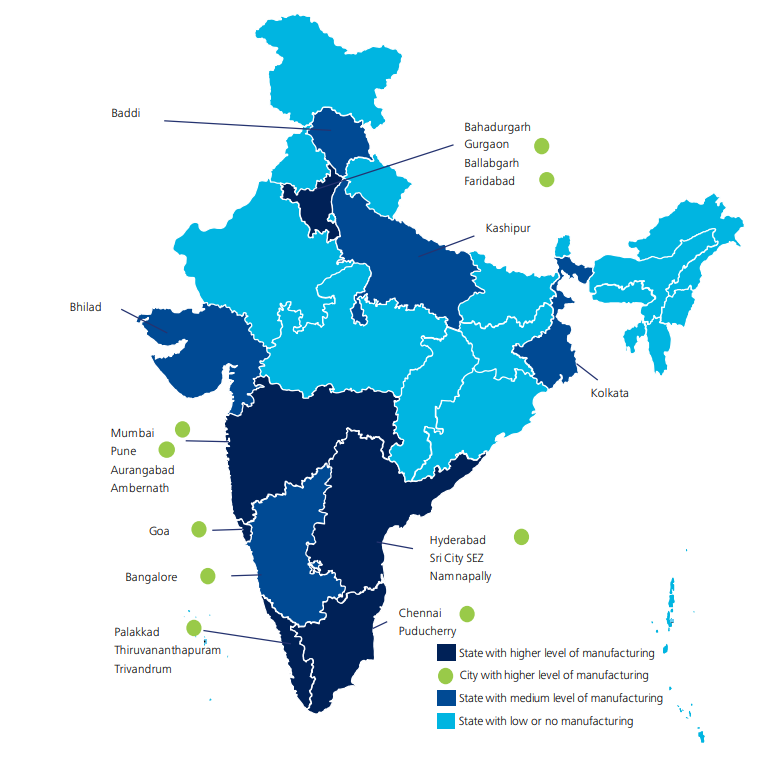 （出所）インド政府「 Cabinet approves the Policy for the Medical Devices Sector 」、デロイト「 Medical Devices Making in India - A Leap for Indian Healthcare 」、The tribune india2023年4月26日記事
インド／医療関連／制度
インドにおける医療関連促進制度 （2/3）
医療関連促進制度に関して、「メディカル・デバイス・パーク」に加え、サブスキームの「共用施設センターへの医療機器産業支援」、「バルク・ドラッグ・パーク」など国家による産業振興政策がある。これらの施策に対して、複数の州候補から選ばれた州が補助金などを受けている
Himachal Pradesh州
Himachal Pradesh州
Tamil Nadu州
Uttar Pradesh州
Uttar Pradesh州
Madhya Pradesh州
制度概要
資本集約的な医療機器産業において、医療機器製造のエコシステムを創設し、製造コストを低下させるコモン・ファシリティー・センターの整備
上記4州に対して上限10億ルピーの補助金を付与
Gujarat州
Madhya Pradesh州
Andhra Pradesh州
Himachal Pradesh州
Andhra Pradesh州
制度概要
国内製造能力の向上、医療クラスターの質の向上に役立つ共通インフラ施設の創設に資金援助することで、既存及び新規の医療機器クラスターの強化
MDRライセンスニーズ対応のための医療機器検査機関設立や強化
磁器コイル試験などを行うAndhra Pradesh州のAMTZ株式会社に250億ルピーの無償資金協力が提供された
Gujarat州
Andhra Pradesh州
制度概要
原薬製造に関わる共通インフラ施設を集約し、エコシステムを構築、製造コストを削減することで、国内での原薬製造を促進する
上記3州に対して上限100億ルピーの補助金を付与
Tamil Nadu州
（出所）JICA「インド電子機器・医療機器・医薬品製造に関するインセンティブ制度 」、インド化学肥料省
インド／医療関連／制度
インドにおける医療関連促進制度 （3/3）
その他、各州独自にてAI活用や、医療関連分野に関してインセンティブを与える動きがみられる
Pharmaクラスター
国際連合工業開発機関 (UNIDO) は、Gujarat州を医薬品および医療機器セクターの主要な集積地としている
Department of Pharmaceuticals (DoP) の下で運営されているScheme Steering Committee (SSC) は、Gujarat州の医療公園にINR2億5,000万を付与することに合意した
約250エーカーの土地が既に医療機器パークに提供されている
Rajasthan州投資促進スキーム (2019年)
投資補助金－7年満期・預託SGSTの-75%
雇用創出助成金－従業員のEPFおよびESIに対する雇用主の拠出金の50%を7年間助成
電気料金、地租－7年間100%免除
印紙税、 換地代金－100%免除
追加特典－女性、SC/ST、障害者、企業、後進地域およびほとんどの後進地域の企業向け
⇒10億インドルピー以上の投資と200人以上の雇用に向けたパッケージが利用可能

都市開発住宅部の土地配分方針(2015年)
この政策は、病院や類似の医療施設を設立するために、医療分野の信託、慈善団体、一流施設などに割引率で土地を割り当てるものである

医療機器製造業
500万インドルピーを上限とする5年間のタームローンの5%の利子補給金または500万インドルピーまでの設備投資額の20%に相当する資本補助金
医療におけるAIの推進
Punjab州政府と医学教育研究大学 (PGIMER) の大学院は、保健分野で人工知能を共同推進することに合意
AIと医療機器に重点を置き、Mohaliに設立されたグローバルイノベーションハブと医療機器パークの支援を受けて達成される見込みである
さらに、Mission InnovateとMission Tandrust PunjabもAIに焦点を当てており、健康関連の問題に対処するためにAIをどのように利用できるかを研究している
（出所）インド化学肥料省ウェブサイト、 グジャラート政府ウェブサイト、The times of India2022年1月12、2019年10月2日記事
インド／医療関連／制度
保険に関する制度・行政体制
国民皆保険制度は導入されておらず、健康保険への加入者は、インド全人口の約25％ほどしかカバーされていない。
低所得層向けの医療保険が多くを占めており、医療保険に加入している場合でも十分な治療が受けられない問題がある。
インドの主要な健康保険スキーム
幅広に保証
保証範囲が
限定的
（出所）みずほ総合研究所「平成２５年度 新興国での新中間層獲得による日本再生事業我が国製品販売拡大に資する販売金融戦略分析調査」
インド／医療関連／制度
医薬品規制
医薬品に関する規制は、医薬品･化粧品法（Drugs and Cosmetics Act 1940）に規定されている。
治験に関しては、GCP（Good Clinical Practice）ガイドラインとして「Schedule Y」が規定されている。同法は2008年に改正され、2014年12月に改正法案（The  Draft  Drugs  and  Cosmetics  Amendment Bill 2015）が公表されている。
新薬の承認を受けるには、前臨床試験と臨床試験（フェーズI・II・III）が必要であり、販売承認の取得に当たってはそれぞれのデータが要求される。但し、「Schedule Y」には「既に海外での販売実績がある新薬についてはその限りではない」と規定されており、その場合にはインド国内でのフェーズII試験の実施を省略できる場合もある。
インドにおける医薬品の輸出・流通の手続き
卸売販売許可を有する
現地代理輸入業者の選択
CDSCOに輸入希望の医薬品の製品登録申請（Form40）及び登録許可の取得
主な提出書類
カバーレター（申請にあたり重要な部分を占める書類）
権限付与レター（Authorization Letter）
Form40
TR6 Challen（手数料の支払いを証明する支払領収書）
プラントマスターファイル
自由販売証明書（Certification of Free Sales）
ISO認証等
医薬品の輸入ライセンスの申請（Form8）と
許可の取得
（出所）みずほ情報総研「海外における医薬品・医療機器審査制度、審査実態等調査及び分析業務　平成27年3月」
インド／医療関連／制度
FDI規制緩和
100%の自動承認ルートを認可
2000年1月以降、病院の経営に関しては、外資でも経営支配権を握ることが可能で、病因の建設および経営に関しては、インド準備銀行（RBI）への100%自動承認ルートが認められている。
ただし、外国投資促進委員会（FIPB）による事前協力の承認が必要。
インドにおける外国直接投資（FDI）事案は、外国投資促進局（FIPB: Foreign Investment Promotion Board）が個別案件毎にケースバイケースで認可を行ったために、不透明で煩雑 な手続プロセスとなっていた。
1992年には、中央銀行であるインド準備銀行（RBI）への届出のみで自動的に投資が認可される自動承認（automatic approval）ルートが導入された。
最新のFDI方針では、保険サービスと医療サービス（病院・診断、医療機器・装置を含む）においても、インド準備銀行（RBI）による自動承認ルートで100％のFDIを認めている。
最大49%までの資本動員が認可
最大49%までの資本動員が認可
病院経営へのFDI規制緩和
単独で10%の振込資本、集合で24%の振込資本を上限に資本参加が可能
外国機関投資家の投資上限は24％であるが、アポロ病院等は 74％まで上限の引き上げを認めるなど、例外も存在する。
インド準備銀行
（RBI）
米国預託証券
（ADR）
グローバル預託証券
（GDR）
外国機関投資家
・
プライベートエクイティファンド
（出所）アイ・ビー・ティー「新興国(特にインド)における医療機器システムの展開可能性及び海外主要医療機器メーカーの海外展開戦略の調査　平成24年2月」
インド／医療関連／制度
臨床試験に関する制度
インドにおける前臨床試験および臨床試験の実施・各段階においては、保健サービス総局（DGHS）中央医薬品基準規制機構（CDSCO）が発行する臨床試験の実施に関するガイドラインに従う。
インドの医薬品開発・承認に関する制度
（出所）明治大学国際総合研究所「平成25年度　新興国マクロヘルスデータ、規制・制度に関する調査」
インド／医療関連／制度
医療機器を輸出する際のステップ
2020年に1940年医薬品･化粧品法が改正され、全ての医療機器が同法上で定義される「医薬品（Drugs）」として規制されることとなった。
医療機器 をインドへ出荷する場合、下図の流れで手続きを踏む必要がある。
規制対象の医療機器をインドに出荷するまでの流れ
「医薬品・化粧品法」の下、医薬品の一部として規制されるか
NO
YES
フォーム20B/21Ｂによる 卸売販売許可の取得
※現地代理店か現地法人の役割
現地代理人の指定
※現地代理店か現地法人の役割
フォーム40による製品登録申請
→登録許可証「フォーム41」の取得
フォーム8による輸入ライセンス申請
→輸入ライセンス証「フォーム10」の取得
インドへ出荷
（出所）JETRO「インドの医療機器市場と規制　（2012年3月）」、JETRO「 2020年医療機器（改正）規則を公布（インド）」
インド／医療関連／制度
医療機器を輸出する際の留意点
医療機器の輸出はこれまで「医薬品・化粧品法」に従って規制されていたが、2018年1月より「医療機器規制2017」（Medical Device Rules, 2017）が発効し、現行の「医薬品・化粧品法」に置き換わった。
新しい医療機器規制は2017年1月31日に発表され、2018年1月に発効された。
新規制は医療機器及びIVD医療機器のリスクベースのクラス分類システムを採用している。
2022年1月1日から医療機器及びIVD医療機器の単一識別（unique identification）が要求される。
製品登録の申請者に発行されるライセンスは、維持費用が支払われ、キャンセルや停止がなされない限り、有効期限はない。
クラス分類に基づく費用の改定がある。
試験ライセンスは現在有効期間が1年だが、新規制では3年間有効になる。
インド国内にある製造所は製造ライセンスを取得するために認証機関による監査を受けなければならない。
新しい規制の発効前に取得されたライセンスや登録認証書は、その有効期限か、あるいは、新規制の発効から18ヵ月後のどちらか遅い方の期日まで有効になる。
（出所）JETRO「インドの医療機器市場と規制　（2012年3月）」、CENTRAL DRUGS STANDARD CONTROL ORGANIZATIONホームページ
インド／医療関連／制度
輸入側の手続き
医療機器の輸入者には、商工省商務局外国貿易部に申請することで取得される有効な輸出入業者コードが必要である。
輸入製品の通関のために輸入者またはその代理人が整えなければならない書類
（出所）JETRO「インドの医療機器市場と規制　（2012年3月）」
インド／医療関連／制度
医療機器のラベリング
インドにおける輸入機器のラベリングは、国際ルールに準拠しており、医療機器規制国際整合化会議（GHTF）または ISOに準拠したものが許容される。
医療機器のラベリングは下図に掲げる情報を明示したものでなければ ならない。
原子力エネルギー規制委員会（AERB）は、電離放射線を放出する医療機器が従わなければならないラベリングの基準を別途定めている。
インドにおけるラベリング必須情報
（出所）JETRO「インドの医療機器市場と規制　（2012年3月）」
インド／医療関連／制度
医療機器への関税
2011年8月1日、日本とインドの間の包括的経済連携協定（CEPA）が発効した。本協定により、日本から輸入される一定の品目に関し、最終的な関税の撤廃に向けて、税率が段階的に軽減されていく。
関税軽減のスケジュールは品目により異なり、直ちに撤廃されるものもあれば、撤廃に向けて16 年均等の軽減措置をとっていくものもある。
医療機器については、日本から輸入される製品に適用される関税率は、協定発効後 11 年かけて軽減、撤廃される。
インドにおける関税の年次軽減率
※注：ホルモンを含有する経口避妊薬、第29.37項に該当するその他の製品、殺精子薬については、直ちに関税が撤廃される
（出所）JETRO「インドの医療機器市場と規制　（2012年3月）」、Ministry of Commerce and Industry、"COMPREHENSIVE ECONOMIC PARTNERSHIP AGREEMENT   BETWEEN THE REPUBLIC OF INDIA AND JAPAN "
インド／医療関連／制度
中古の医療機器に対する規制
インドにおいては、地場の医療機器メーカーが発展途上にあるため、外国企業が市場を独占しており、医療機器の価格は高騰している。そのため、コストを抑制するために、病院が中古医療機器を輸入しているケースがある。しかし、中古市場が確立されるまでには至っていない。
インドでの人工呼吸器、患者監視システムなどの救命医療機器の中古改造品の輸入には、原産地の規制当局などによる適切な認可が必要となる。原産地の認可証明は、機器の電気的および機械的側面に関する厳格な試験の後に付与されることが通例であり、またかかる証明には、 機器に係るこれまでの使用積算時間および寿命が明示されることが通例である。
放射線診断機材でこれまでの使用期間が8年以上に及ぶものについては、輸入が禁止されている。
インドにおける中古品の流れ
中古医療機器の主な市場は、Tier2都市でありTier1都市で使用されたものや海外からの輸入品が中心になっている。
海外
インド国内
Tier3
Tier1
Tier2
使用後
買収（&メンテナンス）＋転売
買収（&メンテナンス）＋転売
（出所）JETRO「インドの医療機器市場と規制　（2012年3月）」、みずほ総合研究所「平成２５年度 新興国での新中間層獲得による日本再生事業我が国製品販売拡大に資する販売金融戦略分析調査」
インド／医療関連／制度
医療情報・個人情報保護、データサーバーの置き場に関する法規制、ガイドライン(1/2)
医療情報・個人情報保護について(次頁詳細)
個人情報保護に関する主要な法令は、Information Technology Act, 2000（2000年、「IT法」）に基づき制定されたInformation Technology (Reasonable Security Practices and Procedures and Sensitive Personal Data or Information) Rules, 2011 1 （2011年施行、「SPDI法」）。
SPDI法はIT法の施行規則に過ぎず、条文は全8条の簡素な内容である。個人を特定できる情報として定義される個人情報のうち、特に慎重な扱いを要するものとして銀行口座情報や健康情報などをセンシティブ情報とし、センシティブ情報を扱う事業者に対してプライバシーポリシーの作成を義務付けている。
インド国内における個人情報保護への関心の高まりから、政府は欧州におけるGDPR（General Data Protection Regulation：EU一般データ保護規則）を参考にした包括的な個人情報保護法の制定に向けて、法案（Personal Data Protection Bill2, 2019）審議を進めている。
現在審議中の法案では、2011年時点のSPDI法と異なり、個人情報の取り扱いについてより詳細な規定を適用することが盛り込まれている。個人情報の取り扱いにあたり、公的機関を含む国内の取り扱いについては一般に規定が適用され、合理的な取り扱いと適切な管理が明示的に求められる。

データサーバーの置き場について
2021年12月現在、既存の法律において、データサーバーの置き場に関する規制は確認できていない。
現在審議中の法案（Personal Data Protection Bill）においては、センシティブ情報については国外移転が可能であるものの、インドに保管されている必要があるとされている。
1.	https://www.wipo.int/edocs/lexdocs/laws/en/in/in098en.pdf
2.	http://164.100.47.4/BillsTexts/LSBillTexts/Asintroduced/373_2019_LS_Eng.pdf
（出所）BUSINESS LAWYERS「インド個人情報保護法とは現行規制と新法案の概要」
53
インド／医療関連／制度
医療情報・個人情報保護、データサーバーの置き場に関する法規制、ガイドライン(2/2)
各法律の比較
本人同意なしの個人情報処理
個人情報取得通知義務
データ管理者分類・追加義務
監査実施義務
担当者設置義務
データローカライゼーション
規制当局の権限
法律名
施行年
個人情報保護規則(SPDI法)※1
2011
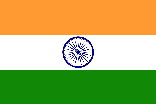 法律上の命令等。
「苦情処理責任者」の設置。
本法と同程度の保護を講じる他国に移転可能。
不明。
個人情報保護法案(Personal Data Protection Bill)
2019
DPA※3が定義する合意的な目的がある場合。
「重要データ管理者」「ソーシャルメディア仲介業者」「保護者データ管理者」に分類。
毎年独立データ監査人による監査を受ける必要あり。
「苦情処理責任者」、「データ保護責任者」の設置。
「重要個人情報(定義は未規定)」はインド国内でのみ処理可能。
「機密性の高い個人情報」はSPDI法の範囲でインド国外に転送可能。
GDPRにおける各国のDPAが有する権限に比して非常に大きい。
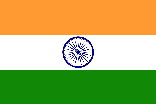 一般データ保護規則
(GDPR)※2
2018
但し共有される可能性のある個人または事業体（他のデータ管理者・処理者含む）は規定なし。
可否判断は管理者の責任。
個人情報保護の観点からデータの越境移転を制限（但し、デー タの国内保存義務や国内設備設置義務を課すも のではない）。
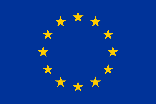 ※1 Information Technology (Reasonable Security Practices and Procedures and Sensitive Personal Data or Information) Rules
※2 General Data Protection Regulation　※3 Data Protection Authority (of India); データ保護局
（出所）ONE ASIA LAWYERS「インド「個人情報保護法案」とEU「一般データ保護規則(GDPR)」の比較」(2021)、BUSINESS LAWYERS「インド個人情報保護法とは 現行規制と新法案の概要」(2021)
インド／医療関連／制度
医療現場で使用される言語に関する情報
連邦政府が定める公用語であるヒンディー語と英語のほか、州ごとの22の公用語や地域やコミュニティごとの少数言語も使用されることがある。
このように使用言語が非常に幅広いために、インド国内での大規模な移住により、病院において必ずしも医師と患者の言語が一致しないケースも存在している。
主に欧米で行われた研究では、言語の不一致はケアへのアクセスに大きな影響を与え、理解やアドヒアランスに問題を引き起こし、ケアの満足度や質を低下させることが示されている。
インドで医療における言語の障壁に対処するには、差別のない医療サービス、特に非識字の移民労働者のような脆弱な集団に提供するための政治的コミットメントを強化することが必要であり、言葉の壁が健康や医療に与える影響、言葉の壁を克服するための介入の効果、言葉の壁のコストとそれを克服するための努力という3つの幅広い分野を研究する必要がある。
医療従事者の教育や臨床実践において、このような障壁に対処する必要がある（多言語を話す医療従事者の雇用、医療従事者への言語トレーニングの提供、現場での翻訳者の雇用、電話通訳サービスの利用など）。
（出所）The National medical journal of India「Addressing language barriers to healthcare in India」(2013)
55
インド／医療関連／制度
ライセンス・教育水準
インドでは、MBBS（Bachelor of Medicine and Bachelor of Surgery）を取得することで、医師となる資格を得たことになる。
①　高校での成績基準を満たす
②　医学部入学試験の合格
③　MBBSの取得
医学部を持つ大学への入試試験に合格し、入学する必要がある。
試験は、国立レベルと州立レベルで分けて実施される。
いずれも5～6月にかけて実施される。
インドの医学部入学試験は非常に競争率が高い。
MBBS（Bachelor of Medicine and Bachelor of Surgery）と呼ばれる医学部コースを完了する必要がある。
医学部を有す大学は、デリー、アンドラ・プラデーシュ、クジャラート、ビハール、カルナータカ、ケーララ、マハラーシュトラ等インド全土にある。
毎年MBBSの卒業枠は約70,000である。
既定の成績以上（下記参照）で高校を卒業する必要がある。

Higher Secondary (School) Certificate (HSC)の獲得、もしくは、12のテスト項目の中で、生物学、物理学、化学にて60%以上を成績を収めること
インドにおける医師免許取得までの流れ
（出所）Classroom 「How to become a doctor in India」
インド／医療関連／制度
医師の社会的地位
インドにおいて、医師の社会的地位は高い。
一方、看護師の地位は低く、インド医療水準向上の足かせとなっているのが問題視されている。
医師
看護師
給料も高く、医師の社会的地位は高い。
インド人医師の多くが海外留学を経て医師になる、もしくは、就学後に海外へ渡るため、西洋医学がインド医療には流通しており、インド人医師の質も高い。
国内の症例数も多いため、医師は若い時から経験を積むことができる。
医師と比較し、看護師の社会的地位は低い。
看護師の質が高まらないため、これがインドの医療水準の向上の足かせともなっている。
給料が低く、人気もないため、やりたがる人が少ないという現状がある。
（出所） 豊田通商ホームページ、Palette　（2016年6月10月）
インド／医療関連／制度
外国人医師のライセンス
OCIを保有する外国人は以下の承認を受けることで、外国人医師として医療サービスをインドで提供することができる。
外国人医師のライセンス取得に必要な条件
MCI による承認
NBE (National Board of Examinations)が海外医学部卒業生であるFMGｓ（Foreign Medical Graduates) に対して実施しているテスト、FMGE (Foreign Medical Graduates Examination )の合格が必要
規制緩和が検討されている
FMGEの合格率は、約10∼20%
（出所） NRI Information「Can Foreign Doctors Work in India - Doctor with OCI practicing medicine in India」、Career Voyage 「Breaking the Barrier: Top Opportunities for FMGE/MCI Failed」
インド／医療関連／制度
医学会
主要な医学会を以下に示す。
Association of Surgeons of Delhi, New Delhi
ASSOCIATION OF VOLUNTARY BLOOD DONORS, Calcutta
Bengal Tuberculosis Association, Calcutta
Bombay Medical Union, Mumbai
Bombay Obstetric & Gynaecological Society, Mumbai
Bombay Ophthalmologists' Association, Mumbai
Bombay Orthopaedic Society, Mumbai
Calcutta Medical Club, Calcutta
Cardiological Society of India, Mumbai
Child In Need Institute (CINI), Calcutta
Christian Medical Association of India, Nagpur
The Association of Plastic Surgeons of India, Lucknow
The Association of Surgeons if India, Chennai
The Association of Thoracic & Cardiovascular Surgeons of India, Rothak
The Bombay Orthopedic Society, Mumbai
The Indian Cancer Society, Mumbai
The Indian Orthopaedic association, Jabalpur
Vitreoretinal Society of India, Mumbai
All India Medical Licentiates Association, Calcutta
All India Medical Practitioners Association of India, Hoshiarpur
ALL INDIA MEDICOS SOCIETY, HOSHIARPUR
All India Straubismological Society, Aligarh
AM Charitable Trust, Hyderabad
American Holistic Health Association (U.S.A.), BANGALORE
Ashwini kumar Medical Releif Society, Mumbai
Assocation of Indian Pharmaceutical Manufacturers, Calcutta
Association for Trauma & Orthopaedic Surgeons of India, Bijapur
Association of Colon and Rectal Surgeons of India, Mumbai
Association of Genito-Urinary Surgeons of India, Calcutta
Association of Medical Consultants, Mumbai
Association of Medical Women in India, Mumbai
Association of Microbiologists of India, Rishikesh
Association of Otolaryngologists of India, Mumbai
Association of Otolarynogolist of India, Mumbai
Association of Physicians of India, Mumbai
Association of Physiologist and Pharmacologists of India, New Delhi
インドにおける主要な医学会
（出所）明治大学国際総合研究所「平成25年度　新興国マクロヘルスデータ、規制・制度に関する調査」
インド／医療関連／医療サービス
市場規模
医療サービスの市場規模は、2017年に一時的に縮小したが、その後増加に転じ、2020年にふたたび縮小している。
医療サービスの市場規模※
（億US$）
900
850
842
805
788
791
800
760
751
725
700
604
600
559
528
510
500
474
457
430
410
392
400
368
360
349
315
300
200
100
0
2000
01
02
03
04
05
06
07
08
09
10
11
12
13
14
15
16
17
18
19
2020
※ここでは、Current Health Expenditureを医療サービスの市場規模と定義した
（出所） 世界保健機関（WHO）「Global Health Expenditure Database」 (2022年10月時点)
インド／医療関連／医療機器
市場規模
インドの医療機器市場は、 2019年から2021年の３年間で年平均15%超の成長市場であり、2021年では約119.14億US$となっている。
また、インドは医療観光部門に注力しており、これによっても医療機器の輸入が急速に増加している。
医療機器の市場規模
（億US$）
119.14
120
年率+15.2%
110
103.60
100
89.75
90
80
70
60
50
40
30
20
10
0
19
20
21
（出所）米国商務省
インド／医療関連／医療機器
分野別医療機器の市場規模
以下、医療機器6分野の年平均成長率（CAGR)は、心臓病学機器（10.7％）、透析機器分野(9.5%)、患者モニタリング機器(9.4%)、について、特に今後大きく伸びる予測がなされている。
2023年実績値
CAGR
7.2％
2028年予測値
2023年実績値
CAGR　10.7％
2028年予測値
2023年実績値
CAGR
6.9％
2028年予測値
2023年実績値
CAGR
8.6％
2028年予測値
2023年実績値
CAGR
4.0％
2028年予測値
2022年実績値
CAGR
9.4％
2030年予測値
2022年実績値
CAGR
9.5％
2031年予測値
（出所）Mordor Intelligence 、statista
インド／医療関連／医療機器
分野別医療機器の市場成長要因と市場動向（1/4）
概況
概況
売上高はCAGR (2023-2028) 10.7%で成長し、2027年までに14億6000万米ドルの市場規模になると予測されている
製品の承認と発売の増加、心臓疾患の負担の増加により、特に遠隔心臓モニタリング装置は急速な成長が予想されている
インドの心血管デバイス市場は、主にAbbott　Vascular、Boston Scientific、Medtronicなどのグローバル企業が独占しており、比較的現地の市場参入企業が少ない分野である
中産階級や大規模市場の拡大により、グローバル企業の進出が予想されるとしている
収益はCAGR (2023-2028年) 7.2%で成長し、2028年までに市場規模は9億2000万米ドルになると予想されている
インドの画像診断機器市場は寡占状態にあり、市場を牽引している企業としては、富士フイルムホールディングス、GEヘルスケア、キヤノン、シーメンスヘルスケア等が挙げられる 
がん患者の増加や画像診断技術の進歩により、がん領域は国内で大きく成長すると予想され、MRI領域は最大の市場シェアを占めている
市場動向
市場成長要因
市場動向
市場成長要因
心血管疾患の早期診断に対する需要の高まりにより、診断・監視装置は今後5年間、収益シェアの点で市場を支配すると予想される
技術の進歩： ポータブルデバイスの発売と心臓デバイスへのAIとロボット工学の導入が進んでいる
MRIセグメントは、慢性疾患の増加、高齢者人口の増加、主要市場プレイヤーの製品発売の増加により、大きな市場となることが予想されている
がんの有病率の上昇： インドでは、がん関連の疾患が2025年までに2980万件に増加すると予想されている
高齢者の人口の増加： 国の高齢者人口は2019 -2050年の間に2.5倍以上増加すると予想されている
インドの心血管デバイス市場は、心血管デバイスに特化した多国籍企業からの医療機器の輸入増加に支えられ、大幅な成長を遂げると予測されている
高齢者の人口の増加 ： インドにおける高齢者人口は2019 -2050年の間に2.5倍以上増加すると予想されている
がん領域は、特に北部および北東部の州におけるがん症例の負担の増加により、大幅に成長すると予想されている
保険適用範囲の拡大： 2022年度には損害保険会社のの元受正味保険料は、前年同期比10.8％の伸びを記録している
（出所）Mordor Intelligence
インド／医療関連／医療機器
分野別医療機器の市場成長要因と市場動向（2/4）
概況
概況
2023年から2028年にかけて年間成長率 (CAGR) が8.6%と予想されており、2028年までには7億4000万米ドルの市場規模になると予測されている
低侵襲緑内障手術などの技術進歩や低価格化により緑内障機器の需要増加やアイケアに対する認知度の向上からメガネ機器に関する需要増加が予測されている
インドの眼科機器市場は市場は非常に細分化されている
主にアルコン社、バウシュ・ヘルス・カンパニーズ社、J&J社、カール・ツァイス・メディテックAG社等がシェアを占めている
インドの体外診断薬 (IVD) 市場は、2023年から2028年の年平均成長率 (CAGR) は4.0%と、緩やかな成長率が見込まれている
市場は少数の主要企業によって支配されており、新規参入の障壁となっている。 大手企業が市場シェアの大半を占めている。 プレーヤーはコラボレーション、買収、新製品発表のように活用してポジションを強化してきた
主な市場プレイヤーの例として、Abbott Laboratories、Becton、Dickinson and Company、BioMérieuxが挙げられる
市場成長要因
市場動向
市場動向
市場成長要因
分子診断セグメントは、ポイントオブケア診断の需要の増加および技術の進歩によって成長すると予想され、インドでの診断の需要は増加している
インドでは眼科疾患が増加しており、近視有病率も今後更なる増加が予想されている
技術の進歩の拡大： 2022年8月にはMolbioDiagnostics社とTruenat社は、HIV 1とHIV 2の鑑別診断のための新しい検査であるTruenat RT-PCR検査を開始しており、その結果60分以内にウイルス量が測定可能になった
緑内障手術器具の需要の増加による緑内障手術器具の需要増、特に緑内障ドレナージ器具は緑内障の外科的処置として広く使用されている
インドにおける近視の
推定有病率 (%)
感染症セグメントは、感染症有病率の増加、ポイントオブケア診断への移行、および感染症診断に関する研究開発の増加により、大きな市場シェアを持つと予想される
メガネの普及が進み、 眼鏡分野の製品が増加傾向にある
技術の進歩： レーザー手術や先端ビジョンケア製品の普及
（出所）Mordor Intelligence、Statista
インド／医療関連／医療機器
分野別医療機器の市場成長要因と市場動向（3/4）
概況
概況
インドの内視鏡機器分野では2023年から2028年の年間成長率(CAGR)は6.9％と予測されている
インドの内視鏡デバイス市場は細分化されており、いくつかの主要企業で構成されている。 現在、Boston Scientific Corporation、Medtronic、Olympus、Stryker　Corporationのように、少数の大手企業がシェアを支配している
グローバル企業のほとんどは、支店、パートナーシップ、子会社、または第三者による販売でインドに存在感を示している
インドの内視鏡機器分野では2022年から2031年の年間成長率(CAGR)は9.5％である。
インドのRPM市場は、インドで事業を展開するいくつかの企業の存在により、本質的に分断されている
競合状況については、Koninklijke Philips NV、GE Healthcare、BPL Group、Mindray Medical International Limitedなど、市場シェアを持ち、知名度の高い少数の地元企業も含まれている
市場動向
市場動向
市場成長要因
市場成長要因
インドでは大腸がんは5番目に多いがんである。結腸直腸の症例数の増加により、さらに多くの診断数が必要となり、インドの内視鏡市場を押し上げる可能性がある
2020年10月、 オリンパス㈱とサイバネットシステムズ㈱が共同で、インドのHyderabadにあるAsian Institute of Gastroenterology にAI診断支援システムを構築した
診断・治療に対する意識の向上： 治療と診断のための内視鏡手術の普及と技術の進歩は、アプリケーションの強化につながり、市場の成長を増大させている
国内の急速な都市化と大量の汚染は、結核 (TB) 患者の増加とともに呼吸器疾患の発生率の上昇に寄与しており、これが患者モニタリングシステムの需要の高まりにつながっている
遠隔患者モニタリングは、慢性疾患の管理をはじめ、様々な形での利用展開の可能性について期待がよせられている
慢性疾患にかかりやすい高齢者人口の増加は、高度な患者モニタリング機器の需要を生み出す可能性が高い
高齢者人口の増加：小さな切開を必要とする外科手術に対する高齢者の意識の高まりと慢性疾患の有病率の上昇は、内視鏡装置の需要をさらに高める
（出所）Mordor Intelligence
インド／医療関連／医療機器
分野別医療機器の市場成長要因と市場動向（4/4）
透析機器市場は2022年から2031年の年間成長率（CAGR）は9.5%で成長すると予想されている
インドの腎透析機器のうち、市場シェアは透析関連機器 (血液チューブセット、ダイアライザー) 、透析機器 (血液透析装置、腹膜透析装置)が85％を占めている
主要企業にはFresenius Medical Care、Baxter International、Nipro Medical Corporation、Narayana Health、Apollo Hospitals、DaVitaなどがある
市場動向
市場成長要因
市場の主要な推進要因として、NCDs (非伝染性疾患) 糖尿病、肥満、高血圧の増加が挙げられる

インド政府は、国民透析サービスプログラム、国民保健政策などの支援政策を実施している
インドにおける在宅透析市場は、年率25～30%で急成長している
民間企業の増加は、革新的なソリューションと低コストを提供するイノベーションの増加につながっている
（出所）insight10、Naraya health「DIALYSIS EQUIPMENT – SCOPE IN INDIA」
インド／医療関連／医療機器
輸出入額
輸入が輸出を上回っているが、輸出額も徐々に増加している。
医療機器の輸出入額
（億US$）
輸入相手国（2022年）
50
46.7
45
42.1
40
アメリカ
35
33.8
32.3
その他
30
28.0
26.8
25
20
18.5
中国
16.3
14.2
13.7
15
12.3
9.9
10
日本
5
ドイツ
シンガポール
オランダ
0
21
22
19
20
2017
18
輸出
輸入
（出所）UN Comtrade Database
インド／医療関連／医療機器
今後、高い需要が見込まれる医療機器
成長分野には診断キット、試薬、携帯型診断機器、手術室シミュレーションなどがあり、これらの製品の50%がインドに輸入されている。
インドには約4500万人の糖尿病患者がおり、2025年には7000万人にまで増加すると予想されている。こうしたことから、血糖値や血圧の検査機器など、携帯型の診断機器も急成長分野であると考えられる。
（出所） 米国商務省
インド／医療関連／医療機器
業界構造 - 主要メーカー（日本企業以外）
医療電子機器の分野においては、GE, Siemens, Philipsの外資ビッグ3が市場の約70%を占めている。
主な外資メーカーの現況（日系メーカー以外）
（出所）各社ホームページ、アイ・ビー・ティー「新興国(特にインド)における医療機器システムの展開可能性及び海外主要医療機器メーカーの海外展開戦略の調査　平成24年2月」
インド／医療関連／医療機器
業界構造 - 日本企業の進出状況（現地法人）（1/3）
2018年時点で、日本企業が設立している現地法人は26社存在する。
（出所） 各社HP
インド／医療関連／医療機器
業界構造 - 日本企業の進出状況（現地法人）（2/3）
（出所） 各社HP
インド／医療関連／医療機器
業界構造 - 日本企業の進出状況（現地法人）（3/3）
（出所）各社HP
インド／医療関連／医療機器
業界構造 - 日本企業の動向
インドにおける日系企業の概要・動向を以下に示す。
インドにおける日系企業の動向
体制
多くの企業が戦略的に重要な経営判断、予算の消化、専門的訓練にあたってはシンガポールに所在するアジアパシフィック・リージョナルオフィスと緊密に連携する体制を採っている。
こうした企業の多くは、インドの本部をインド主要地域に置いている。具体的には、マハーラーシュトラ州、カルターナカ州、タミルナードゥ州、ケーララ州、ニューデリーなどが挙げられる。
販売
日本企業の多くは、プロダクトポートフォリオ管理の中で、全国展開もしくは特定地域に強い最大3社程度の代理店と協業し、商品の販売をしている。
ターゲット
日本企業の主たるターゲットセグメントは、主要な中央政府傘下の大規模病院/専門病院、民間運営の病院チェーン、独立系の専門病院、個人運営の診療所である。
課題
公的医療機関の入札調達では、FDA認証を取得していない日本企業が多く、入札できない課題がある。
また、中長期的な視点でインド支社を構えた事業展開が重要であると、ユーザーである医療機関から意見が出ている。
（出所）有識者ヒアリング
インド／医療関連／医療機器
業界構造 - 流通（医療機器）
インドにおける医療機器の流通経路は、MRIやCT等の大型医療機器と小型機器とで異なる。
大型医療機器はメーカーによる直接販売が主流であり、Tier2以下の都市では代理店やブローカーによる案件紹介が多くなるものの、販売契約は直接メーカーが行うことが多い。欧米系メーカーでは、コーポレートチェーン病院や大規模な私立病院に対して、条件のよいファイナンスを提示することも多い。
小型医療機器は代理店経由での販売が主流である。
インドにおける医療機器の流通構造
直販が主流
大型機器
（MR/CT等）
病院
・
センター
大型機器は直販が主流（日系は販社を保有していない企業が多いため、代理店を活用）
代理店が案件紹介をする場合も、直接の契約等はメーカーが担当する。
コーポレートチェーン病院、大規模な私立病院に対しては、メーカーがLong term paymentや有利な条件を提示することも多い。
Tier 1
医療機器メーカー
代理店/
ブローカー
Tier 2　以下
単なる案件紹介が多い
小型機器・器具
小型の機器については、代理店経由の販売が主流である。
規模の小さい都市・エリアになると代理店やブローカー（DSA: Direct Sales Agentと呼ばれる)が何社も入るケースもある。
Tier 1
代理店経由
が主流
医療機器メーカー
代理店/
ブローカー
Tier 2　以下
代理店/
ブローカー
代理店が何社も入るケースもある
（出所）	みずほ総合研究所「平成２５年度 新興国での新中間層獲得による日本再生事業我が国製品販売拡大に資する販売金融戦略分析調査」
インド／医療関連／医薬品
市場規模・輸出入額
インドの人口は年1.6％の割合で増加しており、高齢者人口は1億人を超える。 急速な経済成長、中間層の所得向上、医療保険業者の市場浸透が、医薬品への支出を増加させると予想される。
輸出が輸入を大きく上回っている。
医薬品の輸出入額
（億US$）
197.6
194.6
輸入相手国（2022年）
200
184.3
162.6
アメリカ
150
143.0
128.8
その他
100
スイス
50
33.0
ベルギー
27.3
25.3
24.8
20.6
中国
18.1
ドイツ
オランダ
0
22
18
21
19
20
2017
輸出
輸入
（出所）米国商務省、UN Comtrade Database
インド／医療関連／医薬品
業界構造 - 日本企業の進出状況（現地法人）（1/2）
2018年時点では、日本企業が設立した現地法人は14社存在する。
（出所） 各社HP
インド／医療関連／医薬品
業界構造 - 日本企業の進出状況（現地法人）（2/2）
（出所） 各社HP
インド／医療関連／医薬品
業界構造 - 流通（医薬品）
インドでは医薬分業が確立されており、医療用医薬品の包装形態も欧米と同様で、薬局において患者に渡す分量でパッケージされている。
インドは国土が広大であるため、インド全土をカバーする大手製薬企業でも外部のC&F（倉庫業者）を利用する。
発注に応じて、C&Fから医薬品卸の「ストッキスト（Stockist）」へ配送され、ストッキストから薬局や医療機関へと配達される。ストッキストの役割は、配送のみであり、販促活動や集金は行わない。
インドにおける医薬品の流通構造
メーカー
病院
政府系業社
C&F




スーパーストッキスト
薬局
C&Fは
全国に数十ヶ所
ストッキスト
医療従事者
サブ・
ストッキスト
NGO/ その他
ストッキストは合計で約18,000ヶ所
（出所）	みずほ総合研究所「平成２５年度 新興国での新中間層獲得による日本再生事業我が国製品販売拡大に資する販売金融戦略分析調査」
インド／医療関連／介護
市場規模
インドの介護分野に対する支出は、2018年時点で約4.8百万US$となっている。
（百万US$）
市場規模
2016
17
18
（出所）WHOホームページ
インド／医療関連／介護
業界構造 - 日本企業の進出状況
インドに進出している介護事業者は、確認できなかった。福祉用具事業者は、1社である。
（出所） 各社HP
インド／医療関連／歯科
市場規模
2019年時点で、歯科医療分野に対する総支出は約64百万US$。
有病率（2019年）
対応状況
（※）必要としている患者の50％以上に到達しているか否か
（出所）WHOホームページ
その他
インド／医療関連／その他
デジタルヘルス関連
0.95-1.05倍
COVID-19パンデミックの発生以来、保健家庭福祉省は、遠隔医療実践のための公式ガイドラインを発表し、登録医が遠隔診療を行うことを認めるなど、デジタルヘルスケアと遠隔医療は急速に拡大している。
1.05-1.25
0.75-0.95倍
-0.75倍
1.25倍-
対日本比で：
デジタルヘルス市場に関連する指標
日本の0.48倍
日本の0.06倍
0.66	日本の0.20倍
（出所）世界銀行、NITI Aayog、National Portal of India、eStartIndia、The Centre for Internet and Society、Times of India、Linkedin
インド／医療関連／その他
オンライン診療の主要プラットフォーマー
（出所）JETRO「コロナ禍で、遠隔医療技術の浸透にさらに高まる期待（インド）」（2020年8月21日）、各社ホームページ
インド／医療関連／その他
学会および業界団体
医薬品と医療機器に関する主な業界団体を以下に示す。
インドにおける主な業界団体
（出所）各社ホームページ、アイ・ビー・ティー「新興国(特にインド)における医療機器システムの展開可能性及び海外主要医療機器メーカーの海外展開戦略の調査　平成24年2月」
インド／医療関連／その他
医薬品・医療機器関連イベント
医薬品・医療機器関連の代表的なイベントを以下に示す。
インドにおける医薬品・医療機器関連イベント
（出所）JETROホームページ、各イベント
インド／医療関連／その他
外国人患者受入／医療渡航
インドでは、ジャスワント・シン（Jaswant Singh）元財務相が低コストの医療と観光を結びつけて医療渡航を政策として導入して以来、本格的に医療観光産業の振興に着手し始めている。
医療目的でインドを訪れる外国人観光客の多くは、イラク、イエメン、パキスタン、バングラディシュ、アフリカ諸国からであるが、欧米諸国からの患者数も着実に増えている。
外国人医療ツーリスト達がインドで受ける主な医療処置は、不妊治療、形成外科手術、人工股関節置換手術、歯科インプラントとなっている。整形外科手術、美容整形外科手術、歯科治療の3分野のニーズが大きく、医療渡航産業による収入の65%を占める。
インドにおける医療渡航拡大に向けた政策
（出所）	Indian Institute of Tourism & Travel Management. (2011) Visa on Arrival Scheme: An Evaluation Study Commissioned by Ministry of Tourism Government of India、Ministry of Tourism.、アイ・ビー・ティー「新興国(特にインド)における医療機器システムの展開可能性及び海外主要医療機器メーカーの海外展開戦略の調査　平成24年2月」
政策動向
インド／政策動向
主な医療関連政策、IT活用促進に向けた政策動向(1/2)
主な医療関連政策












IT活用促進に向けた政策動向
Ayushman Bharat Digital Mission（ABDM）：2021年9月、モディ首相により発表された。全ての国民の診療記録とインド全土の医師および医療施設の情報を管理するプラットフォームを構築する方針である。国民に固有の保健IDをモバイルアプリケーションを介して提供し、これをインド国内の全ての州、病院、臨床検査施設、薬局などで利用可能にすることにより、国民の疾病や診療の記録をデジタル化するとしている。デジタル化を通して、患者の既往歴の正確かつ効率的な把握を実現することで、治療費の低減やより質の高い医療の実現につながるとされている。公式サイト1では論点をまとめた資料も公開され、コメントを付けることが出来るようになっており、議論に参加することもできる。
1.	https://abdm.gov.in/
（出所）National Health Authorityホームページ、Ayushman Bharat Digital Mission（ABDM）ホームページ、厚生労働省「2019海外情勢報告： 第6章　第1節　インド」
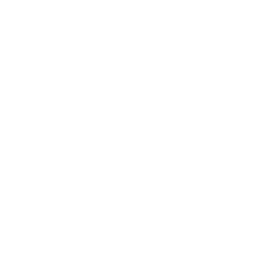 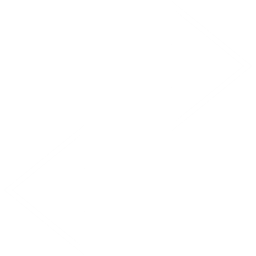 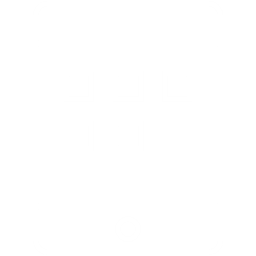 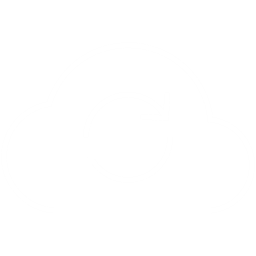 インド／政策動向
主な医療関連政策、IT活用促進に向けた政策動向(2/2)
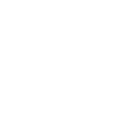 Ayushman Bharat Digital Mission（ABDM）の構造
保健家族福祉省（Ministry of Family Health & Welfare）が主導。
ヘルスケア関連のAPIや健康情報の共有化などのデジタル基盤、またその他の国家基盤の整備の上で、アプリケーションの開発を官民一体となって進めることでより利便性の高いデジタルヘルスサービスの実現を狙う。
一般アプリケーション
医療機関が提供するアプリケーション
Arogya setu（健康記録）
E-sanjeevini（遠隔診療)
その他アプリ
HMIS（診察記録）
LMIS（人材募集）
アプリケーション
デジタル診療API
・医師の検索・診療予約
・遠隔診療
研究・製薬関連API
・研究所の検索・薬局の検索
その他ヘルスケア関連API
・病床数のデジタル管理
・救急サービス・病院設備のデジタル管理
統合健康情報インターフェース・API
健康情報のデジタル化
・保健ID（14桁の数字で一人に対して一つ発行）
・医療従事者、薬剤、医療機関、設備のデジタル記録
健康情報の共有
・健康情報の共有と、同意を記録する機能
・健康情報の集約に基づいたデータ分析機能
書類のデジタル規格
・デジタル保険請求
・デジタル診療記録
健康情報のやりとり
Aadhaar(国民番号), UPI(デジタル決済共通基盤), e-RUPI(デジタル決済), e-Sign(電子署名), Digilocker(書類管理クラウド), Consent Artefact(電子契約) 等
その他連携アセット
出所: Ayushman Bharat Digital Mission（ABDM）ホームページ
訓練を受けた医療従事者不足が深刻。
地理的な格差が著しく、農村部では特に医療人材不足の傾向がある。
農村部の推奨医師数は、10万人当たり85名であるが、実際には10万人当たり45名しかいない。
インド／政策動向
医療関連政策の将来動向（1/7）
民間及び公的セクターで提供される医療サービスの質は実に様々である。
公的セクターの医療サービスは、整理されていないことが多く、民間に比べて医療品質が低い。
医療基準がほとんど制定されておらず、強制力がないことが問題だと考えられている。
第12次五カ年計画（FYP）において、2012年～2017年のインドにおける医療の政策方針・目標を定めている。
第12次FYPは、これまでで一番の参加型プランであり、全国の900以上の市民社会団体や企業代表者の声を反映している。
第12次FYPでは、政府の現行医療サービスの主要課題として、以下の3点を挙げている。
公的医療サービスは、資金不足で質・量ともに不十分のため、人々は民間医療へ流れている。
しかし民間セクターにおける治療費は高いため、債務を抱える人が多い。
第12次1FYPが示す医療サービスにおける主要課題
不十分の
サービス供給能力
低品質
高価格
1.	第13次FYPの発表時期は未定（2021年12月時点）。
（出所） JICA　「インド　保険医療セクターに係る情報収集・確認調査　平成26年2月」
インド／政策動向
医療関連政策の将来動向（2/7）
第12次FYPでは、インドの保健医療セクターに対するモニタリ ング可能な具体的な目標も列挙している。
インド政府は、保健人材とシステムの強化を2017年までに達成すべき中心目標として掲げている。
目標達成に向け、医療サービスをより包括的にするための大規模な政策転換を明記している。
重大な3つの政策転換を以下に示す。
第12次1FYPが示す具体的目標
重大な3つの政策転換
妊産婦死亡率を 212 人（出生 10 万対）から同 100 人に低減
乳児死亡率を 44 人（出生千対）から同 25 人に低減
3歳以下の低体重児を40%から23%に低減
小児性別比を941から950に上昇
女性の貧血率を55%から28%に低減
合計特殊出生率を2.5から2.1に低減
貧困家庭の医療自己負担費の軽減
①　全国民を対象とした医療保険メカニズムの構築
打ち手
②　NRHM2の都市部への拡大によるNUHMの設置
③　適切なプライマリ・ケアを提供するための
　　　国家疾病対策プログラムの統合
1.	第13次FYPの発表時期は未定（2021年12月時点）。
2.	NRHM：National Rural Health Missionの略。保健省の地方出先機関。
（出所） JICA　「インド　保険医療セクターに係る情報収集・確認調査　平成26年2月」
インド／政策動向
医療関連政策の将来動向（3/7） - 政策転換①医療メカニズムの構築
インドにおいて現在、医療保険の加入率は非常に低い。2010年に、何らかの医療保険で保障を受けた人は、総人口の25%のみであり、そのうち20%は、州政府医療保険（RSBY）などの政府スキーム下で保障された。
UHC※の主なツールは、RSBYであるものの、およそ3億5500万人の貧困層のみが対象になると見込まれる。少数の政府スキーム以外に、貧困層以上の階級が現在利用できる公的医療保険スキームは存在しない。
政策転換として定められているUHC達成のためアプローチを以下に示す。
所得層毎のUHCへ向けたアプローチ
（百万人）
※UHC：Universal Health Coverageの略。全ての人が適切な予防、治療、リハビリ等の保健医療サービスを、必要な時に支払い可能な費用で受けられる状態
所得
一人当たり所得/月
12.15US$以下（農村部）
15.66US$以下（都市部）
24.50US$以下（農村部）
31.32US$以下（都市部）
24.50US$以上（農村部）
31.32US$以上（都市部）
基本的には各自が希望により加入する民間医療保険による
アプローチ
金銭支援
従業員国家保険スキーム（ESIS）を通し、限定的な支援。公務員は加入義務がある
RSBYを通し、入院及び産科医療の無料化。RSBYへの加入は希望ベース、資格審査による
当所得層も公共医療施設においては医療サービスを無料で受けることができるが、ほとんどが民間医療施設を使用している
すべての公共医療施設における医療サービスを無料供与
サービス提供
すべての公共医療施設における医療サービスを無料供与
（出所） JICA　「インド　保険医療セクターに係る情報収集・確認調査　平成26年2月」
インド／政策動向
医療関連政策の将来動向（4/7） - 政策転換②NUHMの都市部への設置
農村部から都市部への大規模な人口流入による貧困の増加、社会的疎外、すでに限界状態にある既存の医療インフラへのさらなる圧力が要因となり、都市部貧困層は、最悪の健康状態にある。
そこで、都市部の貧困層、特にスラム居住者の健康状態を改善することを目的とし、NRHM（National Rural Health Mission：保健省の地方出先機関）をモデルとして、NUHM（National Urban Health Mission）を大都市圏と人口5万人以上の計772都市に設置した。
NUHMの機能
（出所） JICA　「インド　保険医療セクターに係る情報収集・確認調査　平成26年2月」
インド／政策動向
医療関連政策の将来動向（5/7） - 政策転換③国家疾病対策プログラムの統合
インド政府は、公的医療インフラを通じたサービスを、より統合した形で提供できる体制を構築していく。
疾病対策プログラムの統合
疾病対策プログラム
NACO
統　合
PFCやCHCレベルで
窓口を一本化した
医療アクセス・システムを構築
RNTCP
NPCDCS
NVBDS
等
（出所） JICA　「インド　保険医療セクターに係る情報収集・確認調査　平成26年2月」
インド／政策動向
医療関連政策の将来動向（6/7） - 予算
第12次FYP1では、上記に述べた政策を実施するため、保健家族福祉省に約270,000千万ルピーを2012年～2017年期間の主要医療分野に予算配分された。
しかし、実際に支出されている額は、予算配分の約45％相当を下回ると見込まれる。
（千万ルピー）
（千万ルピー）
（千万ルピー）
+253%
第12次FYPの予算配分
第11次と第12次FYPの予算比較
第12次FYPにおける
保健家族福祉省の医療支出推移
+233%
予測値
【凡例】
DHFW: Department of Health & Family Welfareの略。保健家族福祉省
AYUSH: AYUSHとは、Ayurveda、Yoga &　Naturopathy、Unani、Homeopathy、Homeopathyの略。保健家族福祉省で、近代西洋医学以外の医療政策を統括している部門
HFW: Health and Family Welfareの略。保健福祉省内で保険家族福祉を担当する部門
1.	第13次FYPの発表時期は未定（2018年1月25日時点）。
（出所） JICA　「インド　保険医療セクターに係る情報収集・確認調査　平成26年2月」、Department of Health & Family Welfare,, Outcome Budget 2016-2017 Financial review
インド／政策動向
医療関連政策の将来動向（7/7） - 病院インフラの充実
政府は、地域の一次医療の強化を主眼に置き、医療法人の病院チェーンは二次医療および三次医療インフラを充実させると見込まれる。
民間投資そして政府の施策を通じて、病床数と医師数は今後大幅に増加するとみられて いる。
（出所）	みずほ総合研究所「平成２５年度 新興国での新中間層獲得による日本再生事業我が国製品販売拡大に資する販売金融戦略分析調査」
日本との関わり
インド／日本との関わり
外交関係（1/3）
2000年8月の森総理訪印の際に「日印グローバル・パートナーシップ」構築に合意。その後、2005年4月の小泉総理訪印以降、ほぼ毎年交互に首脳が相手国を訪問し、年次首脳会談を実施している。
主な往訪者（大臣等）
インドからの往訪者
日本からの往訪者
（出所） 外務省ホームページ
インド／日本との関わり
外交関係（2/3）
ナレンドラ・モディ・インド首相と安倍元総理は13回の首脳会談を行っている（2018年12月現在）。
首脳会談後の共同声明においては、医療･保健分野の具体的なプロジェクトにも言及されている。
『日インド特別戦略的グローバル・パートナーシップのための東京宣言』の“医療・保健分野”における内容
モディ首相と安倍元総理との間での首脳会談（1/2）
双方は、日本の厚生労働省とインドの保健・家族福祉省との間の医療・保健分野における協力に関する覚書の署名を歓迎した。
双方は、また、全インド医科大学（AIIMS）と大阪大学との医療機器に関する共同研究・開発の新たなイニシアティブを通じ、インドのニーズを満たす医療機器開発の強化への期待を表明した。
双方は、また、インドにおけるがん診断・治療センターの設立に関する日本企業とインドの病院との協力枠組みの下でのビジネス促進の最近の進展に満足感を持って留意した。
1
2
3
『日印ビジョン2025 特別戦略的グローバル・パートナーシップ，インド太平洋地域と世界の平和と繁栄のための協働』の“医療・保健分野”における内容
2015年6月，保健・医療分野に関する協力覚書に基づき，第1 回保健・医療協力に関する合同作業部会が開催され，両国間における医薬品セクターのビジネスパートナーシップとして，具体的プロジェクトの早期実施に対する両国の希望を表明した。
2015年12月，医薬品規制対話・協力枠組みが署名され，両国は，インドの規制当局の能力構築を含む協力に対する両国の期待を表明した。
両国は，インドの医療ニーズに即した大阪大学と全インド医科大学（AIIMS）との間における共同研究及び医療機器開発の顕著な進展を歓迎した。インド側は，NEDOが日立と提携して，グリーンAIIMSプロジェクトに支援することに対する期待を表明した。
両国は，日本政府が目指す日本におけるジェネリック医薬品の定量目標が，インドと日本の製薬会社間の協力のための絶好の機会になることに留意した。
1
2
3
4
（出所） 外務省ホームページ、共同声明ファクトシート
インド／日本との関わり
外交関係（3/3）
『日印共同声明』の“保健”における内容
両首脳は，インド政府支援のインド・クオリティ・カウンシルが2016年4月にインド国外で初めて東京で行ったヨガ認定試験に留意した。
2015年12月の厚生労働省と中央医薬品基準管理機構間で締結された協力覚書に基づき，「第1回日インド医療製品規制に関するシンポジウム」が2016年5月にニューデリーで開催された。
インド医療評議会（ICMR）と我が国国立感染症研究所（NIID）の間で，AMR（薬剤耐性）に関する研究を共同で行うことについて2016年4月に趣意書に署名した。
2016年8月，全インド医科大学，大阪大学，大阪私立大学，鳥取大学，我が国国立病院機構災害医療センターの間で，医療機器開発や災害救急医療等の協力プログラムに係る円卓会議を開催した。
モディ首相と安倍元総理との間での首脳会談（2/2）
1
2
3
4
『日印共同声明』の“医療・保健”における内容
両首脳は，発展及び社会的課題の両方に対処する科学技術の重要な役割を認識し，IoT，ICT，海洋科学，生物科学，遺伝学，細胞技術，理論生物学，重粒子線がん治療等の分野における二国間協力の発展の重要性を強調した。この観点から，両首脳は，デリーで2017年1月に開催された第9回日・インド科学技術協力合同委員会の開催の成功を歓迎した。
両首脳は，保健分野における進展及び医療機器の開発に関する両国の医療専門家による合同の努力を，満足の意をもって留意した。また，両首脳は，日本におけるジェネリック医薬品の数量シェアに関する目標を踏まえ，インドと日本の製薬会社間との協力の機会について留意した。
モディ首相は，日本における国際ヨガデーを祝賀することへの増大する関心を歓迎し，特に，2017年4月に，初となる，ヨガを推進するための議員連盟が立ち上げられたことを歓迎した。
1
2
3
（出所） 外務省ホームページ、共同声明ファクトシート
インド／日本との関わり
経済産業省の主な医療国際化関連事業（1/4）
「医療国際化事業」や「官民ミッション」を実施している。
医療国際化事業
（出所） 経済産業省ホームページ
インド／日本との関わり
経済産業省の主な医療国際化関連事業（2/4）
医療国際化事業（つづき）
（出所） 経済産業省ホームページ
インド／日本との関わり
経済産業省の主な医療国際化関連事業（3/4）
医療国際化事業（つづき）
（出所） 経済産業省HP
（出所） 経済産業省ホームページ
インド／日本との関わり
経済産業省の主な医療国際化関連事業（4/4）
官民ミッション
※ 上記のほか、「新興国マクロヘルスデータ、規制・制度に関する調査（インド）」（2013年）といったレポートを作成・公開している
（出所） 経済産業省ホームページ、ほか
インド／日本との関わり
外務省の主な医療国際化関連事業
「政府開発援助海外経済協力事業」を実施。
政府開発援助海外経済協力事業
（出所） 外務省ホームページ
インド／日本との関わり
厚生労働省とインド保健省の協力覚書（MOC）締結状況
2014年9月に、厚生労働省とインド保健家族福祉省がMOCを締結した。
2014年9月、首脳会談に合わせて結ばれた
MOC締結状況
『日本国厚生労働省とインド共和国保健家族福祉省との間の
医療・保健分野における協力に関する覚書』の具体的な内容
『日本国厚生労働省とインド共和国保健家族福祉省との間の
医療・保健分野における協力に関する覚書』
人材開発（医師・看護師・公衆衛生専門職などの訓練プログラムなど）
ユニバーサル・ヘルス・カバレッジを目指した医療財政（公的医療保険システムについての経験の共有による）
医療サービスの提供内容（ケアの質の向上のための専門知識の交換を含む）
医療制度の管理（病院・保健所管理のノウハウの共有を含む）
医療情報システム（遠隔医療や電子カルテシステムに関する経験と技術の共有を含む）
医薬品および医療機器
保健研究
疾病調査
伝統医療
相互に合意したその他の分野
1
2
協力推進
協力推進
3
医 療
保 健
4
5
6
7
8
9
10
（出所） 厚生労働省ホームページ
インド／日本との関わり
厚生労働省が関係するその他の協力覚書（MOC）締結状況
2018年10月に、内閣官房健康・医療戦略室、厚生労働省とインド保健家族福祉省がMOCを締結した。
（出所） 首相官邸ホームページ、厚生労働省ホームページ
インド／日本との関わり
厚生労働省の主な医療国際化関連事業
2015年度から「医療技術等国際展開推進事業」を実施している。
2015年～
国際的な課題、日本の医療政策や社会保障制度等に見識を有する者、日本の医療従事者や医療関連産業の技術者等を関係国へ派遣すること、および
諸外国から医療従事者や保健・医療関係者等を受け入れることを実施
医療技術等国際展開推進事業を開始
インドを対象とした事業
目的
日本の医療制度に関する経験の共有、医療技術の移転や高品質な日本の医薬品、医療機器の国際展開を推進
4
件実施
（2015～2018年度）
医療技術等国際展開推進事業
（出所） 国立国際医療研究センター（NCGM）ホームページ
インド／日本との関わり
文部科学省の主な医療国際化関連事業
2015年度より、「感染症研究国際展開戦略プログラム※」を実施。
岡山大学は「新興・再興感染症研究拠点形成プログラム」に採択され、2007年にインド感染症共同研究センターを開設。その後、「感染症研究国際ネットワーク推進プログラム」を経て、2015年度からは、日本医療研究開発機構「感染症研究国際展開戦略プログラム」に参画している。本プログラムで岡山大学は、研究者2名と事務職員1名をインド・コルカタ市に常駐させ、『インド国を拠点とした下痢症感染症の予防-診断-創薬における国際協同研究』を実施している。
感染症研究国際展開戦略プログラム
インド国立コレラ及び腸管感染症研究所(NICED)
インド感染症共同研究センター
1998年～2008年、JICAのODA事業としてNICEDを拠点に実施された「インド下痢症制圧プロジェクト」の成果が基盤になって発足した
2007年設置
岡山大学
主なテーマ
下痢症感染症
下痢症の積極的動向調査
代謝酵素の環境適応及び病原性への関与
安価なワクチンの開発研究
VBNCコレラ菌の研究
新型コレラ菌の研究
下痢原因微生物の増殖機構
※	国立研究開発法人日本医療研究開発機構の事業（2015～2019年度）。アジア・アフリカに整備した海外研究拠点を活用し、各地で蔓延する感染症の病原体に対する疫学研究、診断治療薬等の基礎的研究を推進し、感染制御に向けた予防や診断治療に資する新しい技術の開発、高度専門人材の育成を図る。また、全国の大学・研究機関との共同研究体制を強化するとともに、海外研究拠点における研究課題の重点化及び研究基盤の強化を推進する。本事業は第3期にあたり、第1期「新興・再興感染症研究拠点形成プログラム（2005～2009年度）」、第2期「感染症研究国際ネットワーク推進プログラム（2010～2014年度）」を文部科学省の事業として実施した。
（出所）国立研究開発法人日本医療研究開発機構（AMED）ホームページ、岡山大学インド感染症共同研究センターホームページ
インド／日本との関わり
JICAの主な医療国際化関連事業（1/2）
※	「草の根・人間の安全保障無償資金協力」の事業の一つ。開発途上国の地方公共団体や途上国において活動しているNGO等が現地において実施する比較的小規模なプロジェクト（原則1,000万円以下の案件）に対し、資金協力を行うもの。開発途上国の草の根レベルに直接裨益するきめの細かい援助であり、また、 機動的な対応が可能な「足の速い援助」であるという特徴を有している。
（出所） JICAホームページ
インド／日本との関わり
JICAの主な医療国際化関連事業（2/2）
（出所） JICAホームページ
インド／日本との関わり
AMEDの主な関連事業
（注）当該国との共同研究や、当該国を主な対象とした研究開発課題を中心に抽出した。
（出所） AMEDホームページ
インド／日本との関わり
JETROの主な医療国際化関連事業
調査レポートの公開などを行っている。
各種レポートの公開
「インドの医療機器市場と規制」（2012年）
「主要国・地域の健康長寿関連市場の動向調査」（2016年）
インド電子・医療機器・医薬品製造に関するインセンティブ制度（2020年）
（出所） JETROホームページ、JETRO「JETROの医療等海外展開支援の取り組み」（2013年）